CAI-M
Consorzio Approvvigionamento Idrico del Malcantone
Serata informativa

Agno, 22 ottobre 2018
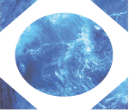 Consorzio Approvvigionamento Idrico Malcantone
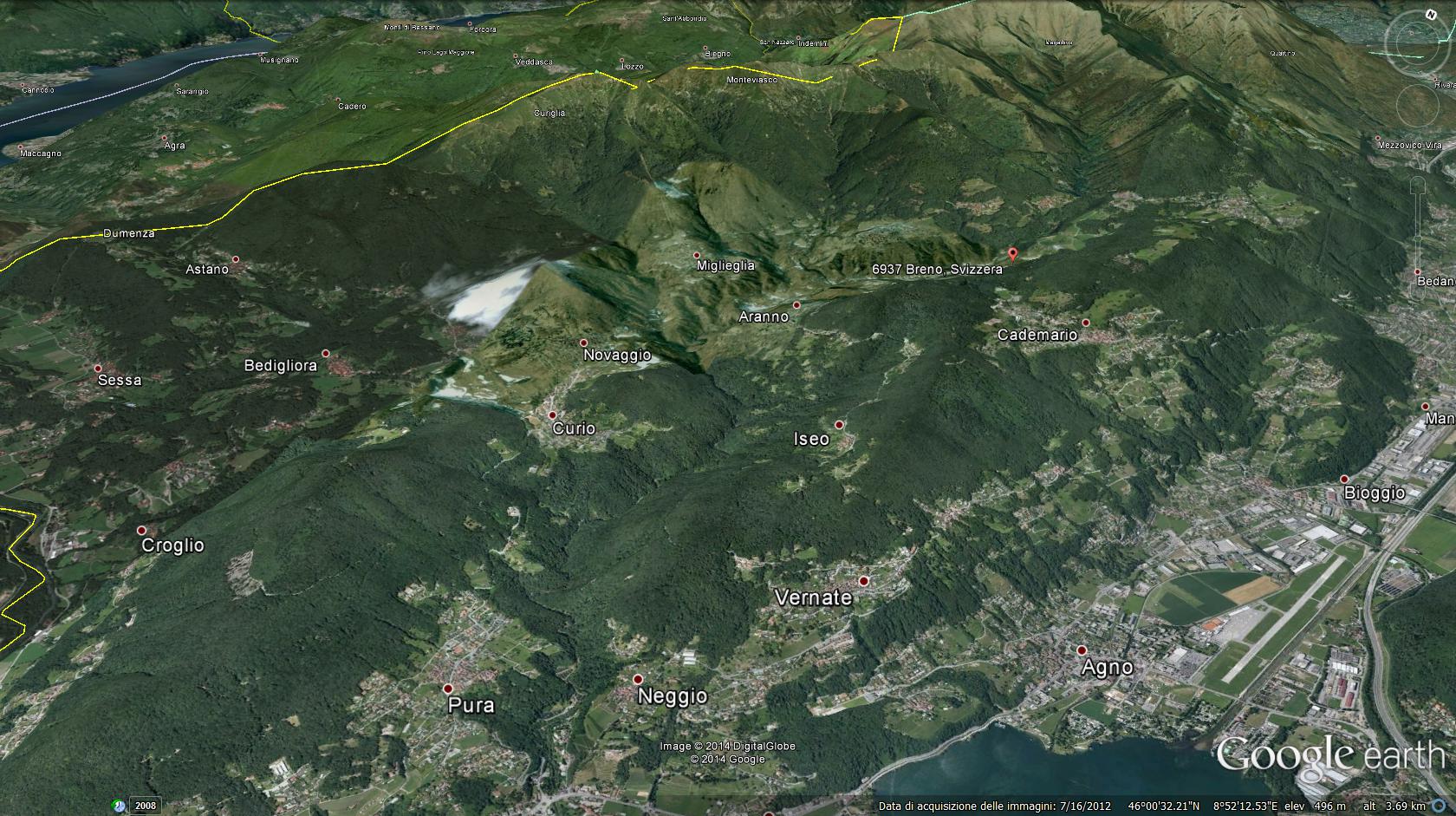 Infrastrutture  Agno e Bioggio
CAIAM: Consorzio Acquedotto Intercomunale 
               Alta Magliasina
Opere parzialmente realizzate o da realizzare
AMM: Acquedotto Medio Malcantone
CAIG: Consorzio Acquedotto Intercomunale delle Gerre
Schema idraulico generale
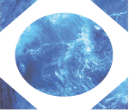 Consorzio Approvvigionamento Idrico - Malcantone
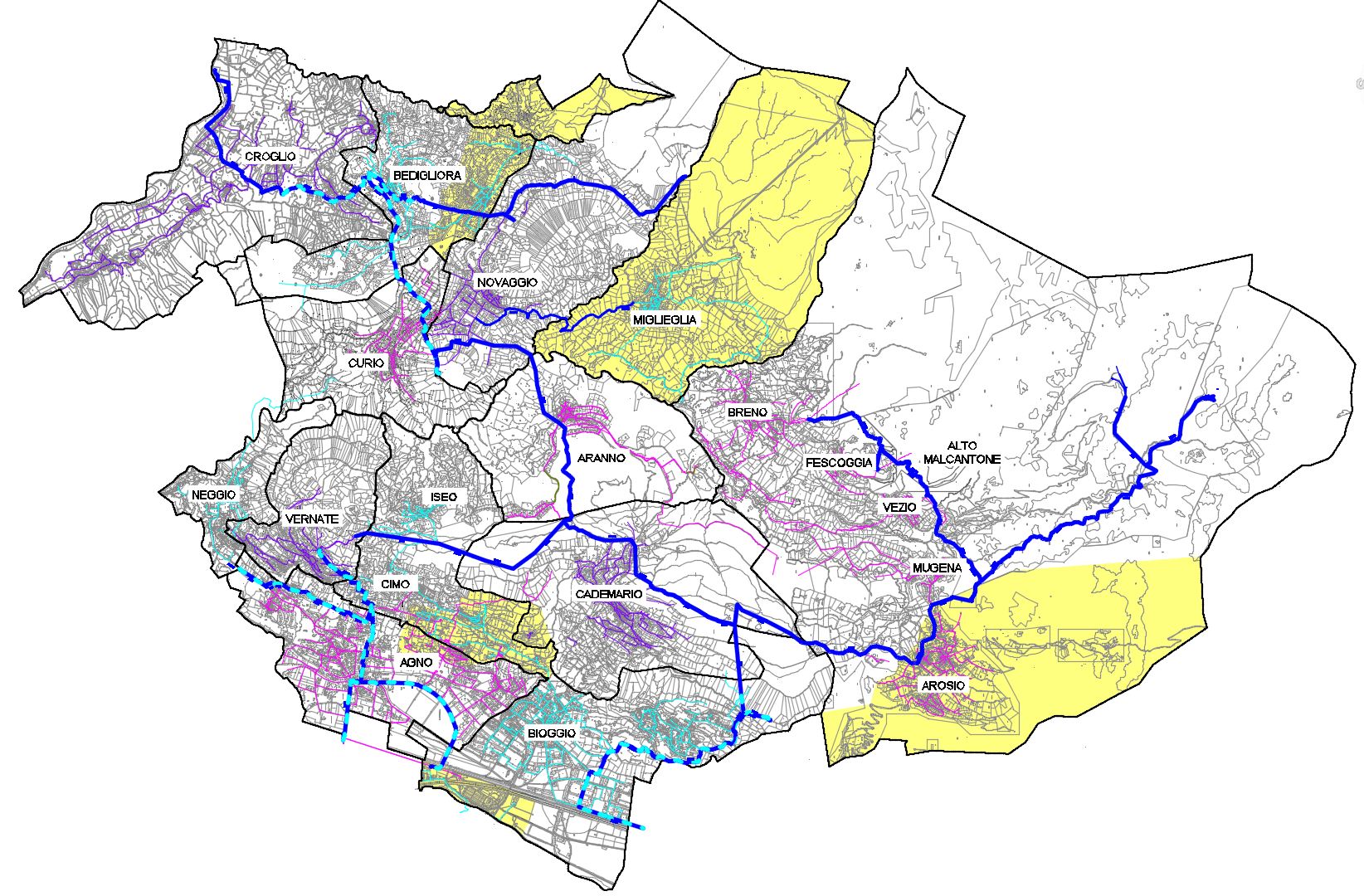 2)Pozzi     Gerre
Planimetria generale
Zone gialle: attualmente non allacciate al CAI-M
3)Riale Frassino
1)Sorgenti Gradiccioli
Sorgenti Comunali
Fonte esterna: AIL
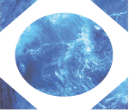 Consorzio Approvvigionamento Idrico - Malcantone
Produzione fonti consortili
Collaudo 1976: 2954 l/min
Modello di calcolo utilizzato
2 mesi : 
Q minima
10 mesi : Q media
10 mesi : Q media
6
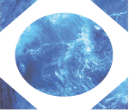 Consorzio Approvvigionamento Idrico - Malcantone
Ipotesi di calcolo dei fabbisogni comunali
Fabbisogno medio pro capite: F medio = 257 l/g/AE
Fabbisogno massimo pro capite: F max = 500 l/g/AE
10 mesi : F medio
10 mesi : F medio
2 mesi : 
F max
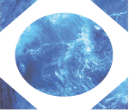 Consorzio Approvvigionamento Idrico - Malcantone
Calcolo fabbisogni dei singoli Comuni (2013) nei 10 mesi di consumo normale
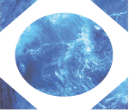 Consorzio Approvvigionamento Idrico - Malcantone
Calcolo idraulico: situazione attuale, 10 mesi di consumo medio
Fabbisogno:1’359’120 mc
Per 10 mesi all’anno il quantitativo delle sorgenti CAI-M è ATTUALMENTE sufficiente a coprire il fabbisogno dell’intero comprensorio
E’ possibile eliminare la fornitura da terzi (AIL) per 10 mesi all’anno (ca. 320’000 mc/anno = ca. CHF 200’000 /anno
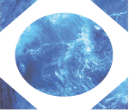 Consorzio Approvvigionamento Idrico - Malcantone
Calcolo fabbisogni dei singoli Comuni (2013) nei 2 mesi di consumo massimo
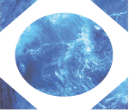 Consorzio Approvvigionamento Idrico - Malcantone
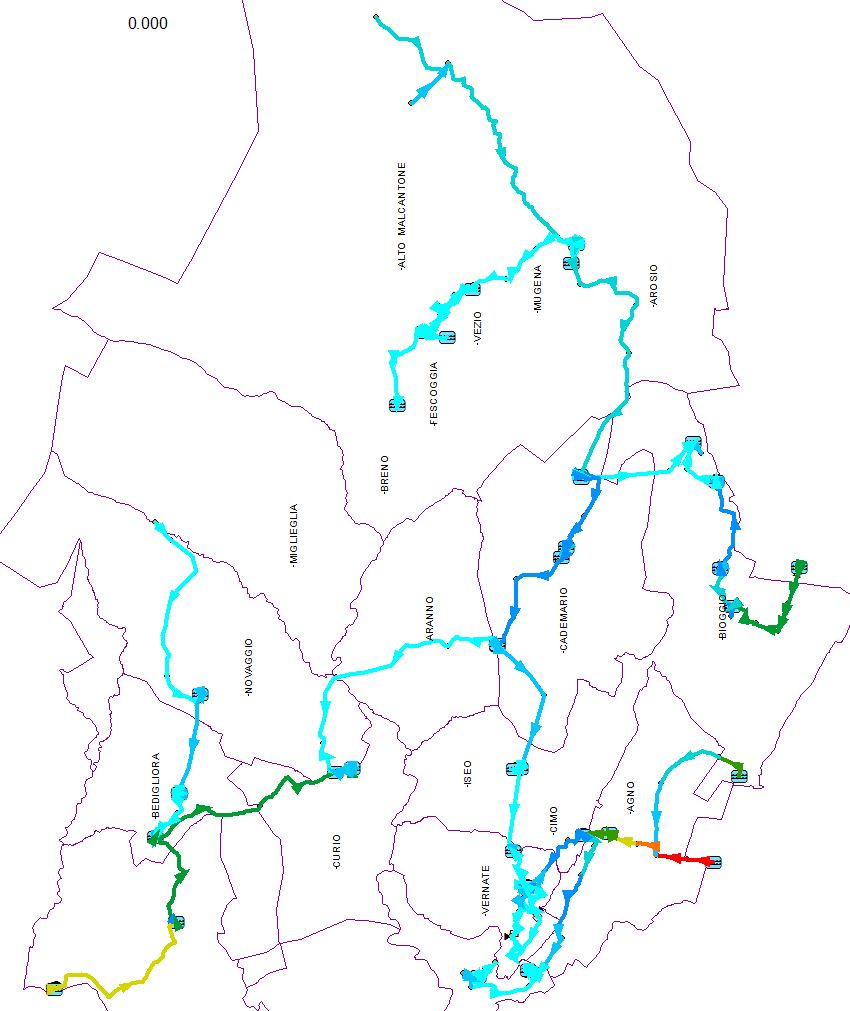 Calcolo idraulico: situazione attuale, 2 mesi di consumo massimo
Pozzi Gerre: P = MAX
Portate, l/s
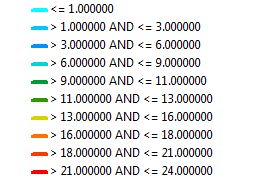 Fabbisogno: 540’154 mc
Fornitura AIL
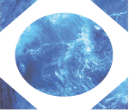 Consorzio Approvvigionamento Idrico - Malcantone
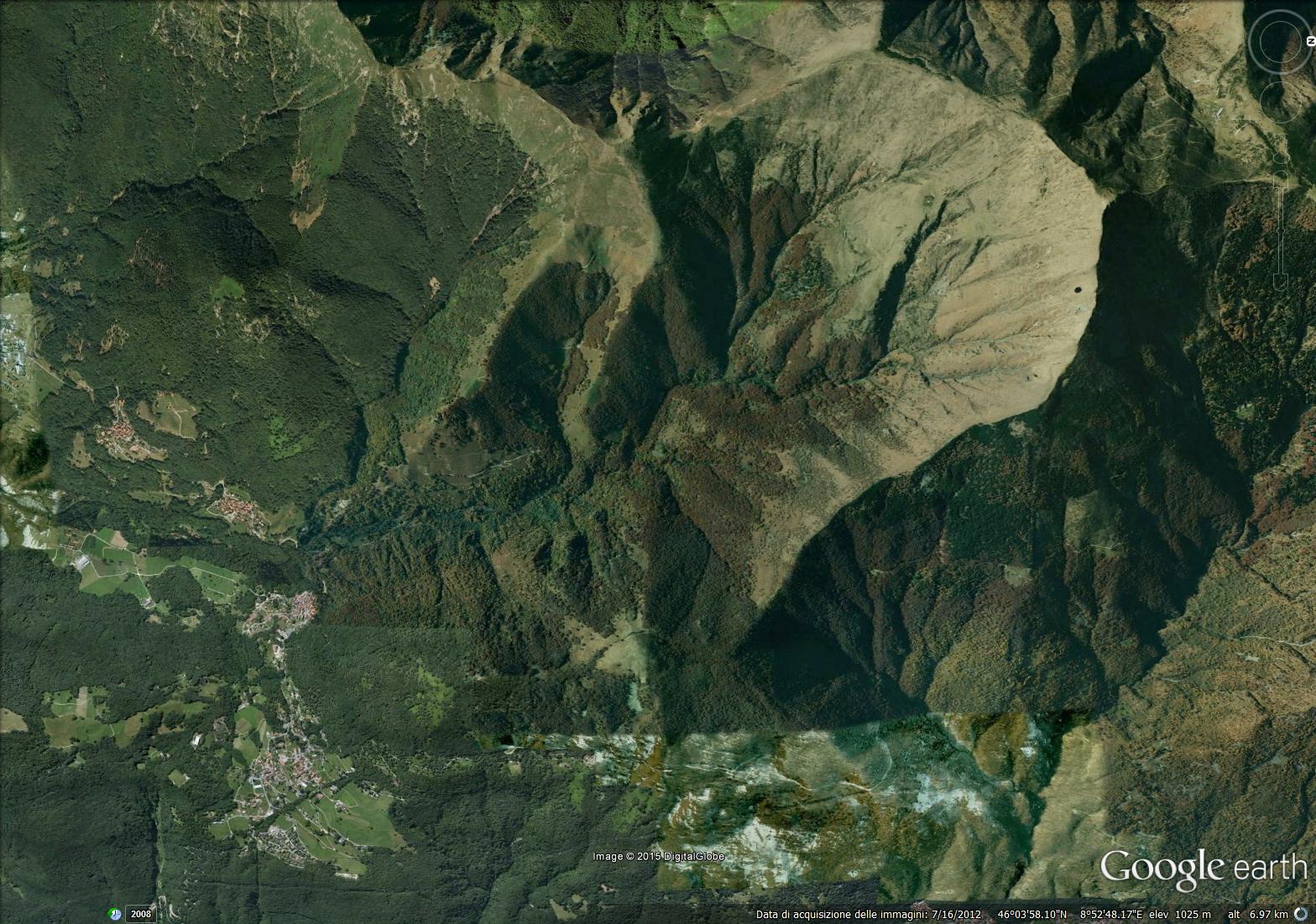 Risanamento sorgenti Gradiccioli
Risanamento sorgenti Tossighera
Risanamento sorgenti
Mattarone
Risanamento Camera Varera
Sostituzione programmata tubazioni fino alla camera Piantagione (Arosio)
ManutenzioneImpianto UV
Piantagione
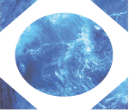 Consorzio Approvvigionamento Idrico - Malcantone
Sistema di distribuzione dalle sorgenti attuale: perché l’acqua viene sprecata?
Attualmente i Comuni allacciati alle sorgenti del Gradiccioli ricevono acqua secondo proporzioni fisse
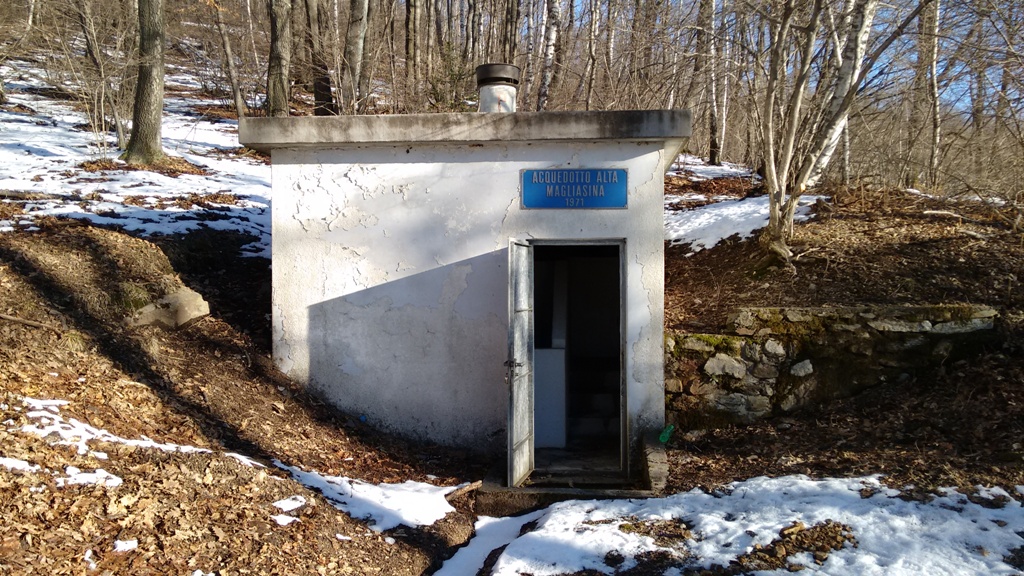 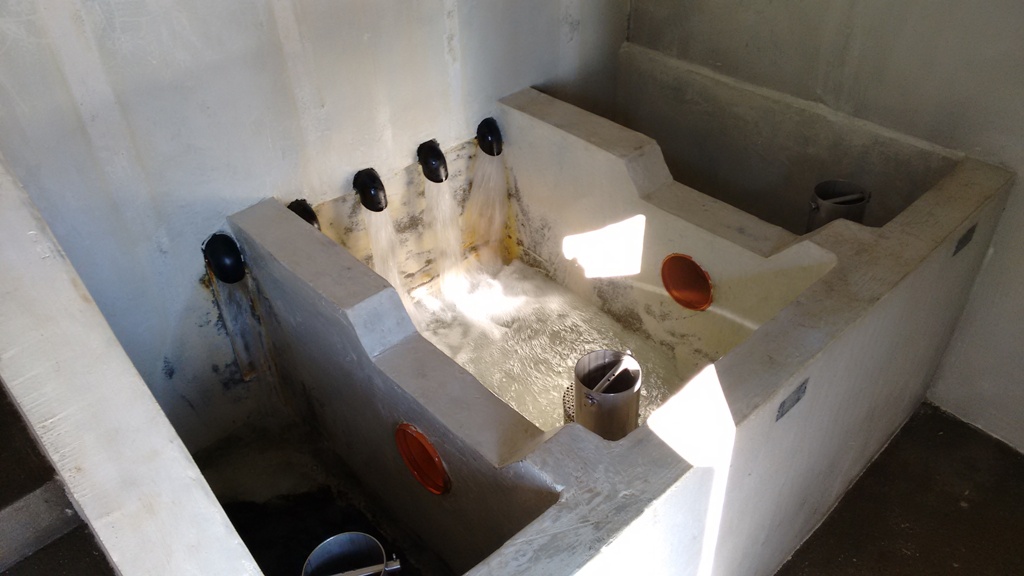 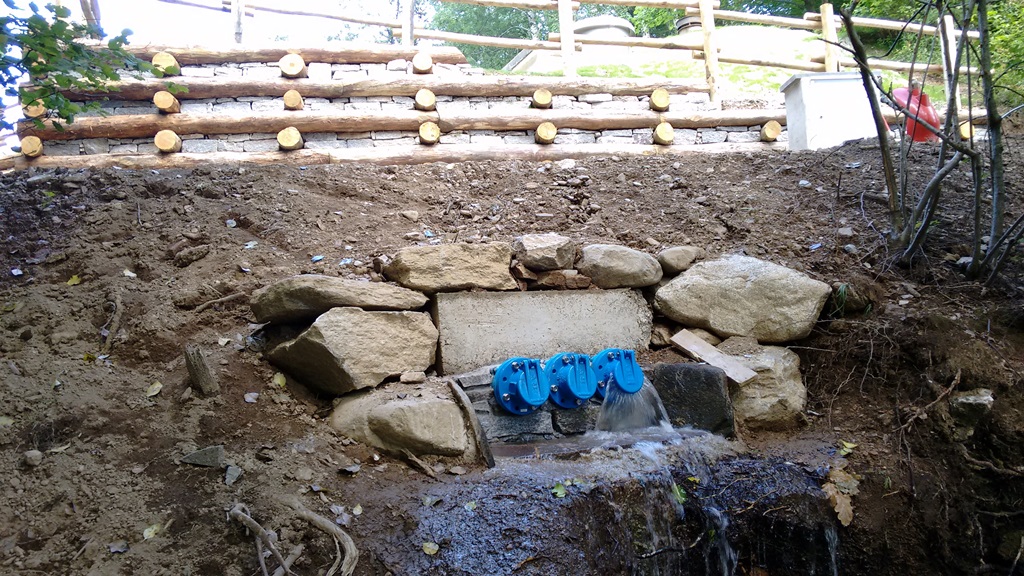 Camera di ripartizione attuale
Quando i serbatoi comunali sono pieni, l’acqua esce dallo scarico di troppo pieno e viene sprecata
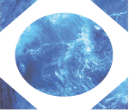 Consorzio Approvvigionamento Idrico - Malcantone
Sorgenti Gradiccioli (Mattarone-Tossighera): situazione attuale
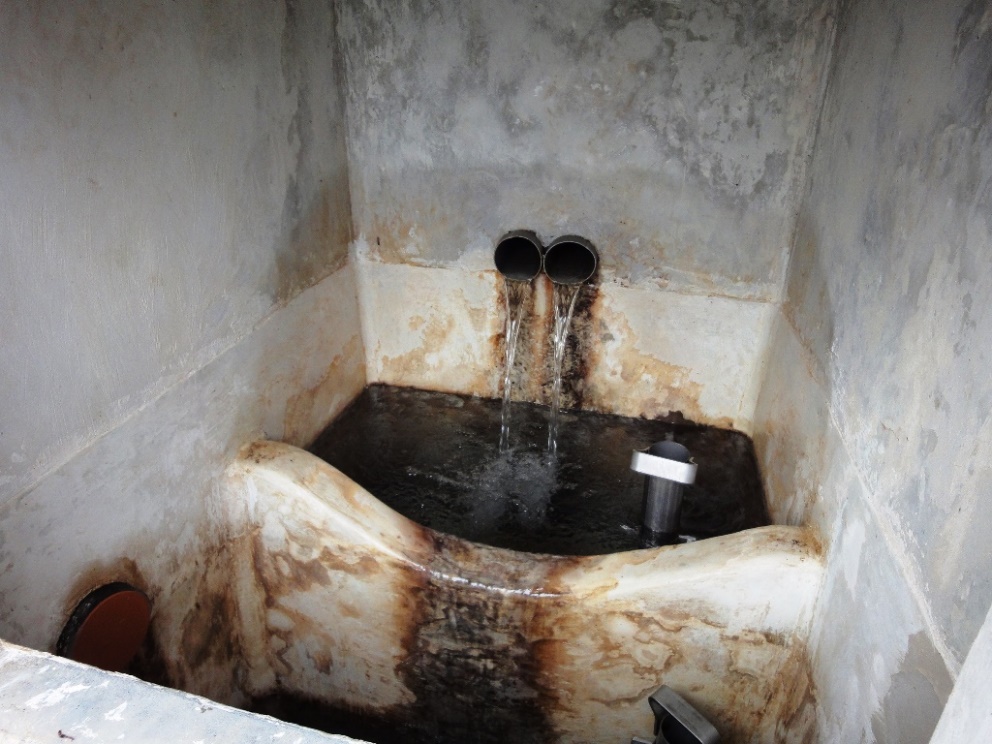 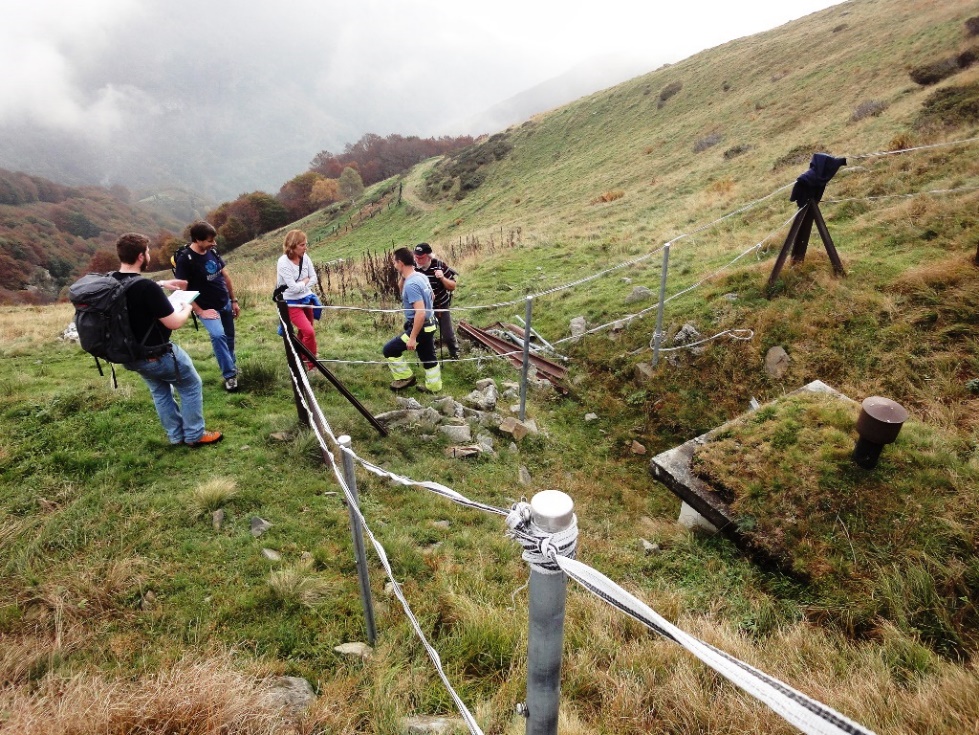 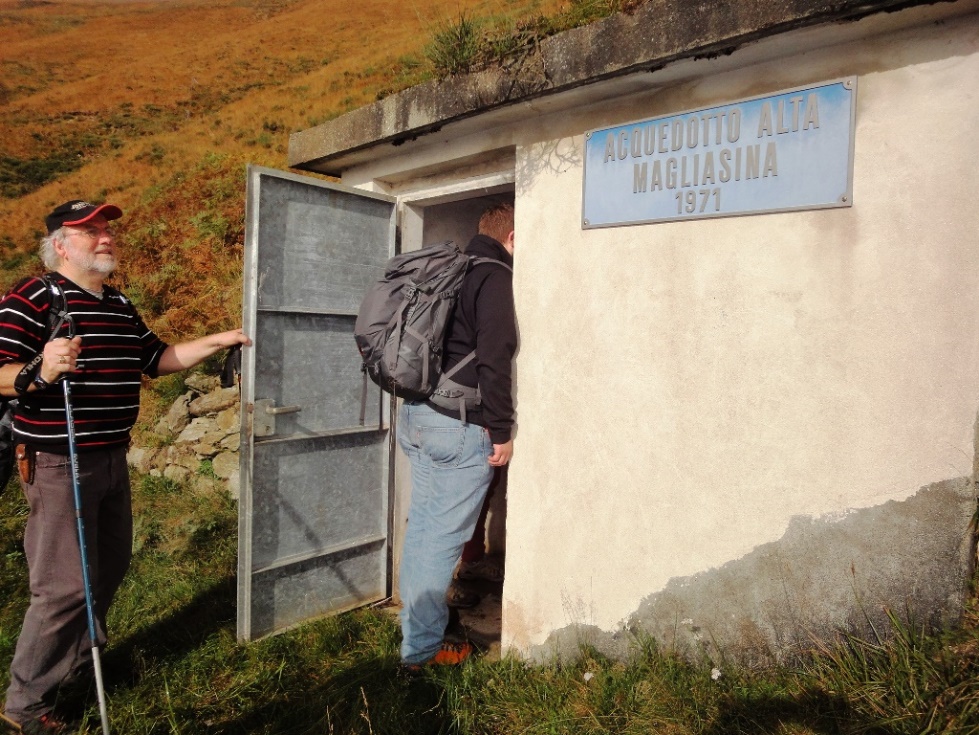 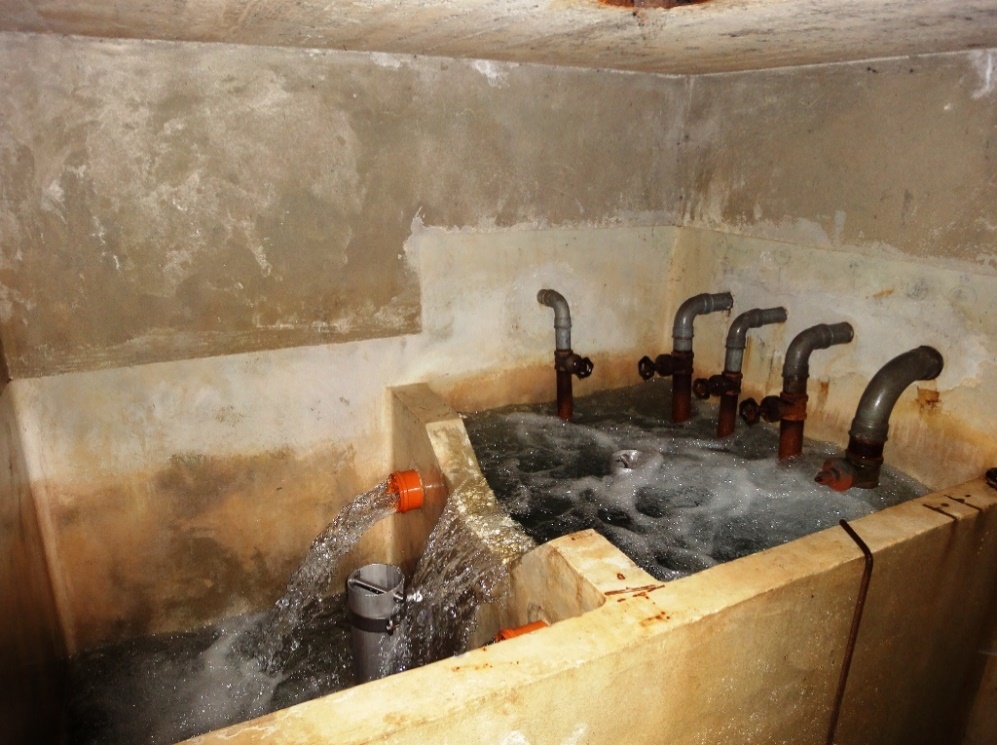 14
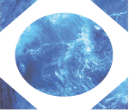 Consorzio Approvvigionamento Idrico - Malcantone
Captazione riale Frassino (Novaggio): situazione attuale
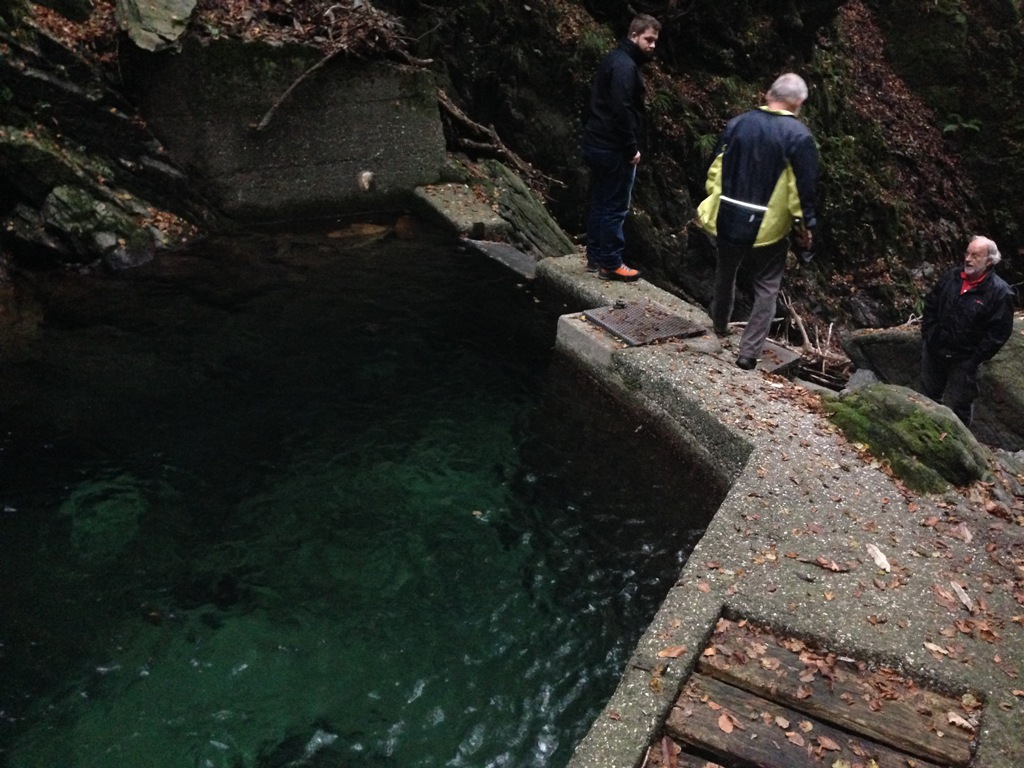 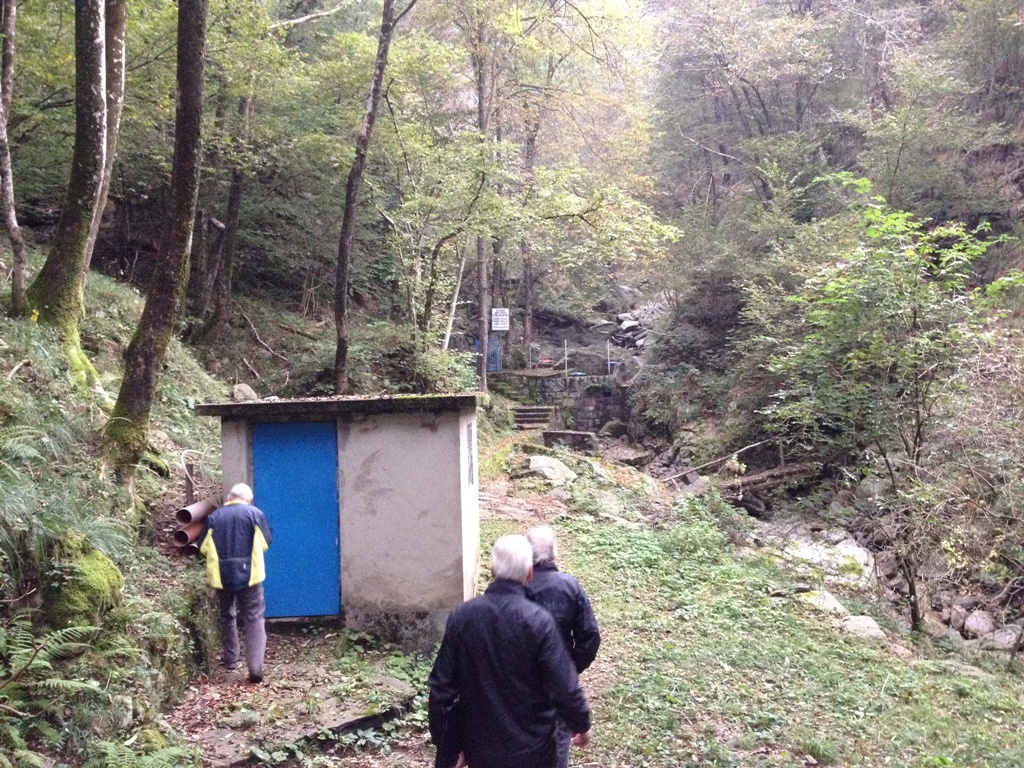 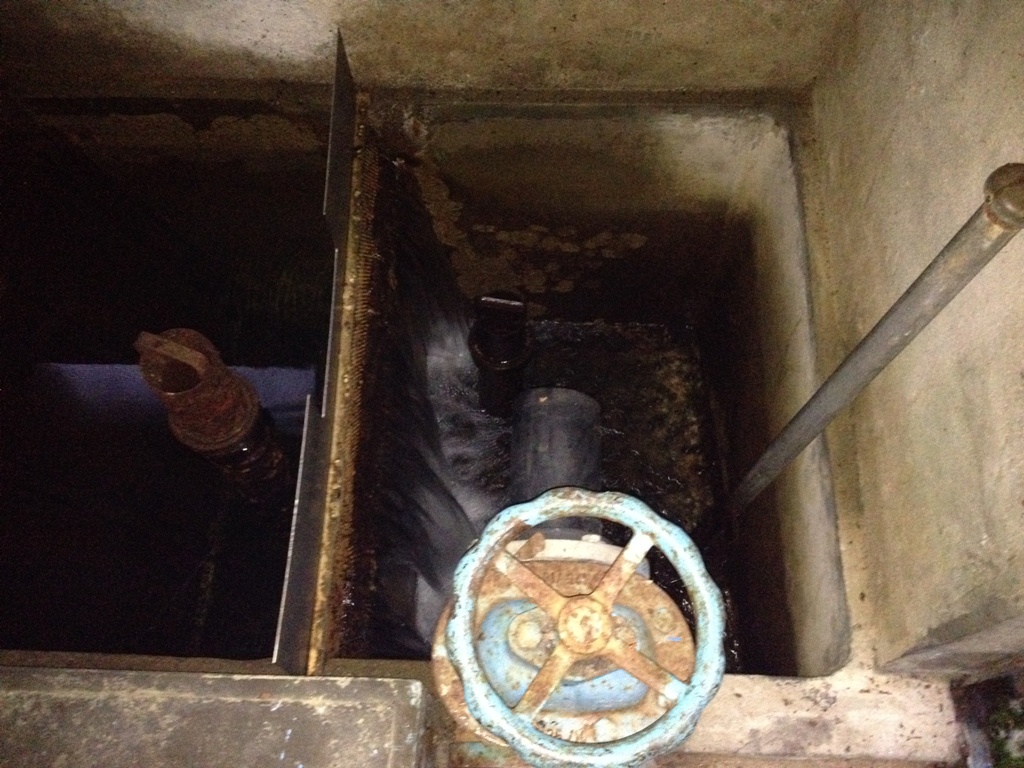 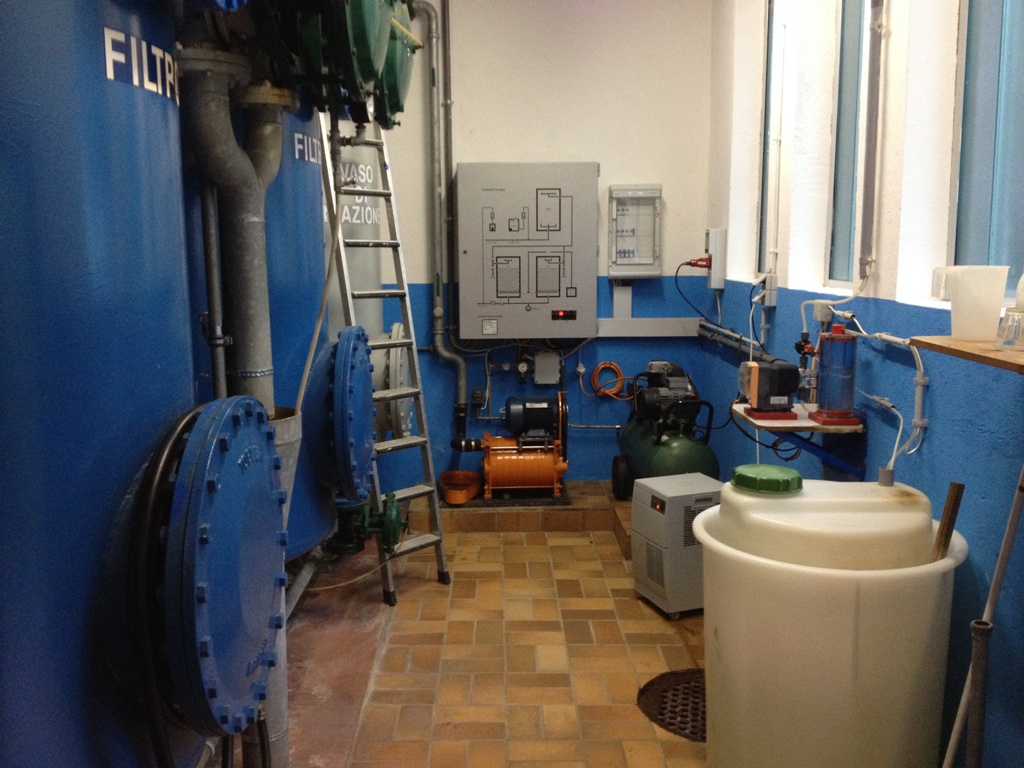 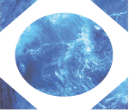 Consorzio Approvvigionamento Idrico - Malcantone
Pozzi delle Gerre (Madonna del Piano): situazione attuale
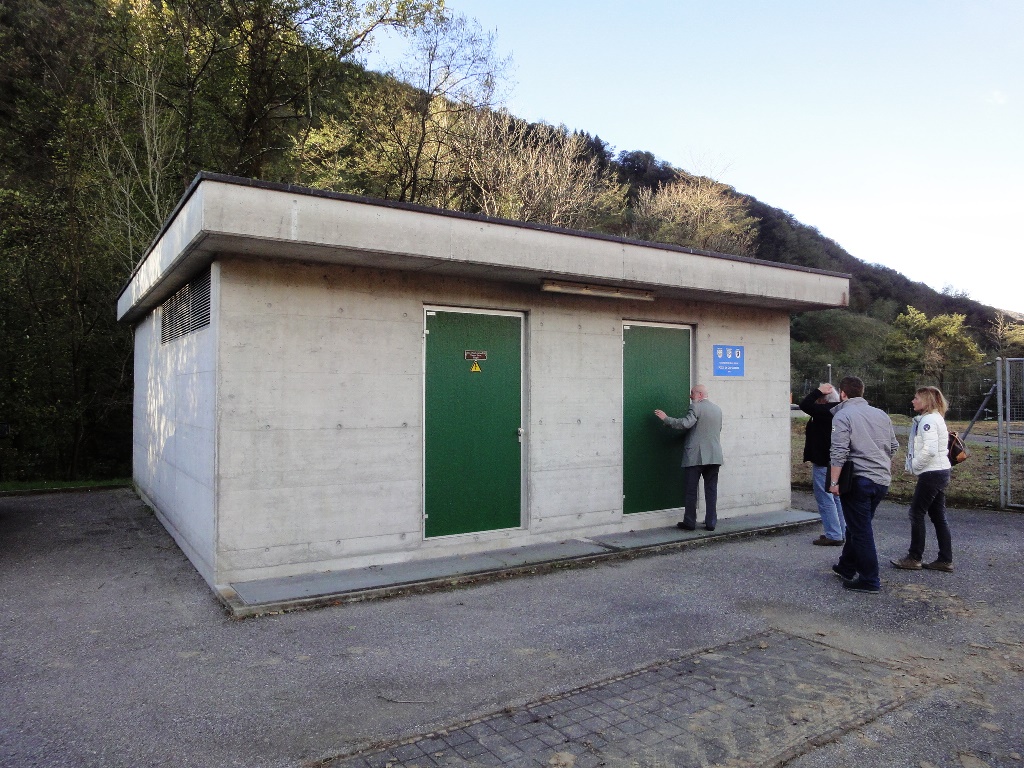 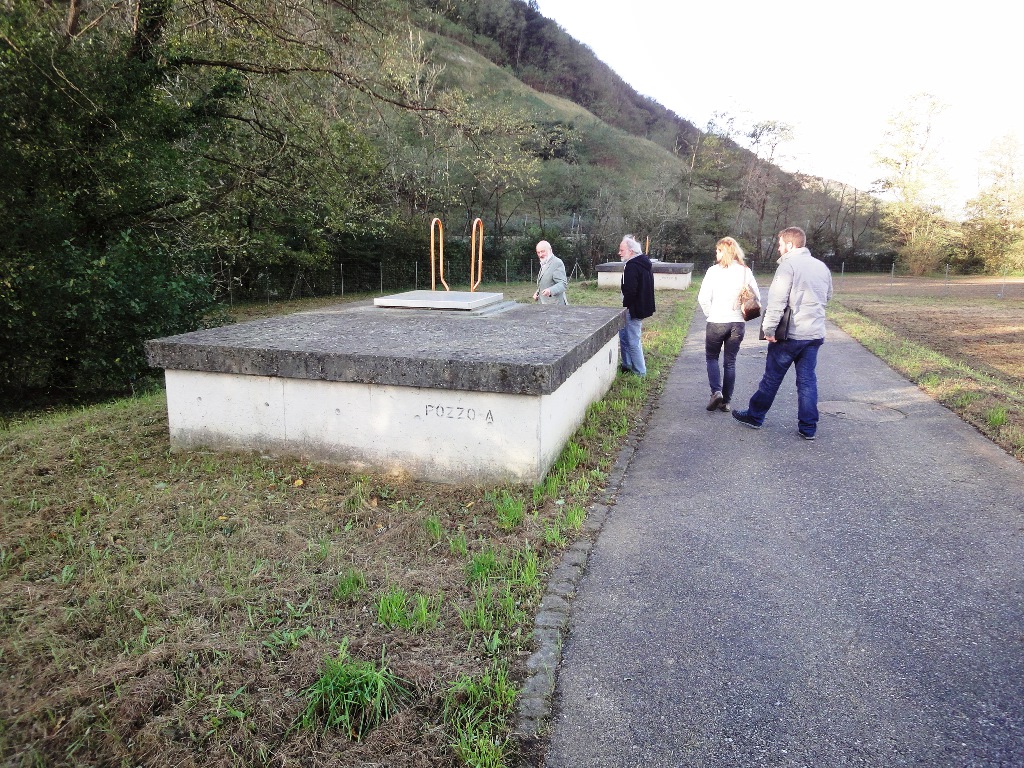 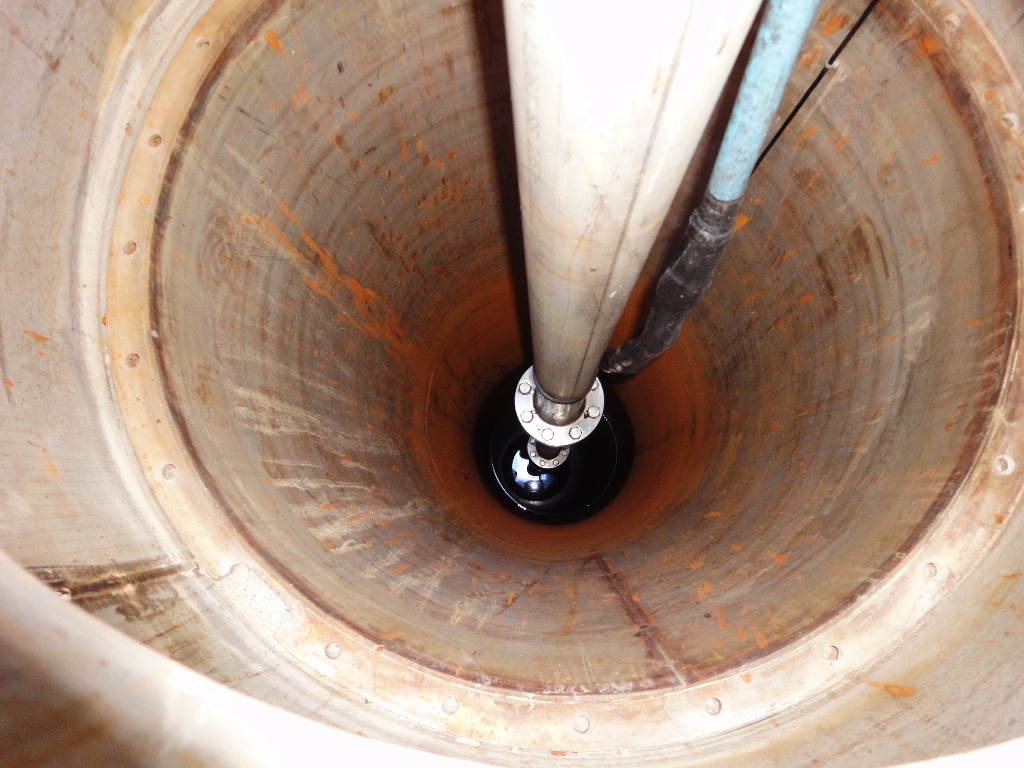 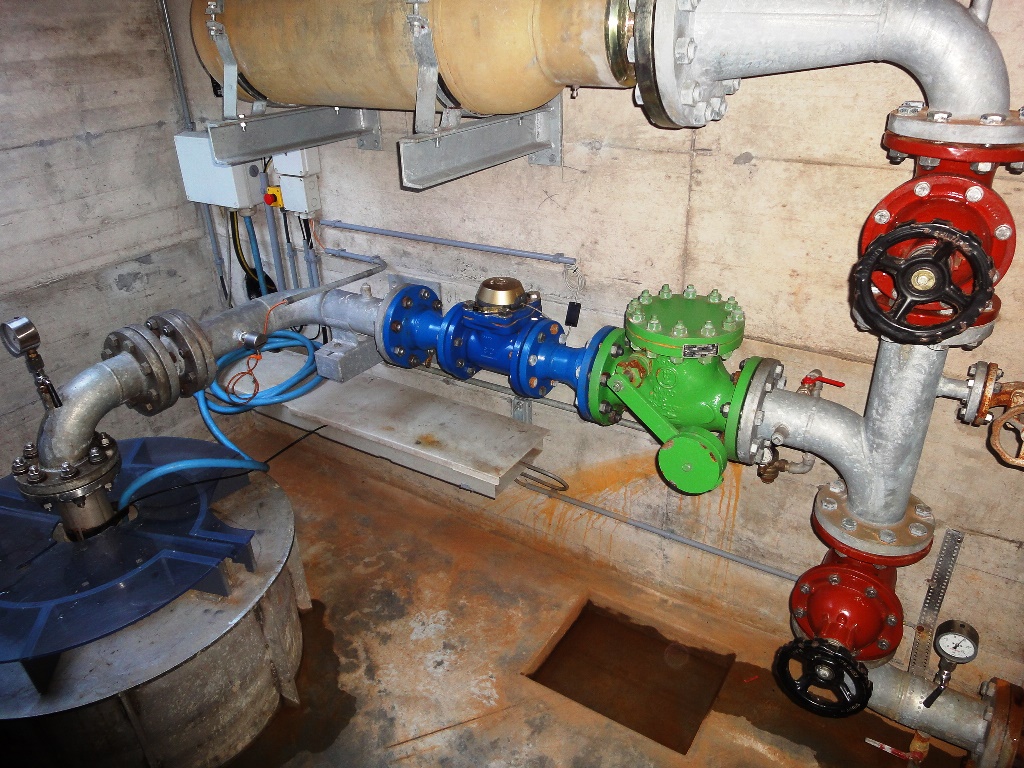 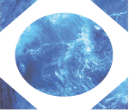 Consorzio Approvvigionamento Idrico - Malcantone
Sviluppi futuri della rete di distribuzione CAI-M
OBIETTIVI
Allacciare al CAI-M tutti gli utenti del comprensorio (Miglieglia, Arosio, Banco-Nerocco attualmente non allacciati)
Sopperire alle fonti comunali che verranno abbandonate: 
Neggio (abbandono sorgenti del Simano)
Aranno (abbandono sorgente Mugena, vedi PCAI)
Sfruttare al meglio l’acqua sorgiva (sorgenti Gradiccioli) garantendo l’approvvigionamento per caduta a tutti i Comuni (situazioni di fabbisogno medio)
Dare la possibilità di approvvigionamento dalla falda per tutti i Comuni (situazioni di fabbisogno massimo)
Dimensionare gli impianti tenendo conto dell’aumento della popolazione (orizzonte 2050)
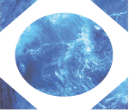 Consorzio Approvvigionamento Idrico - Malcantone
Proposta di modifica del sistema di distribuzione dalle sorgenti attuale
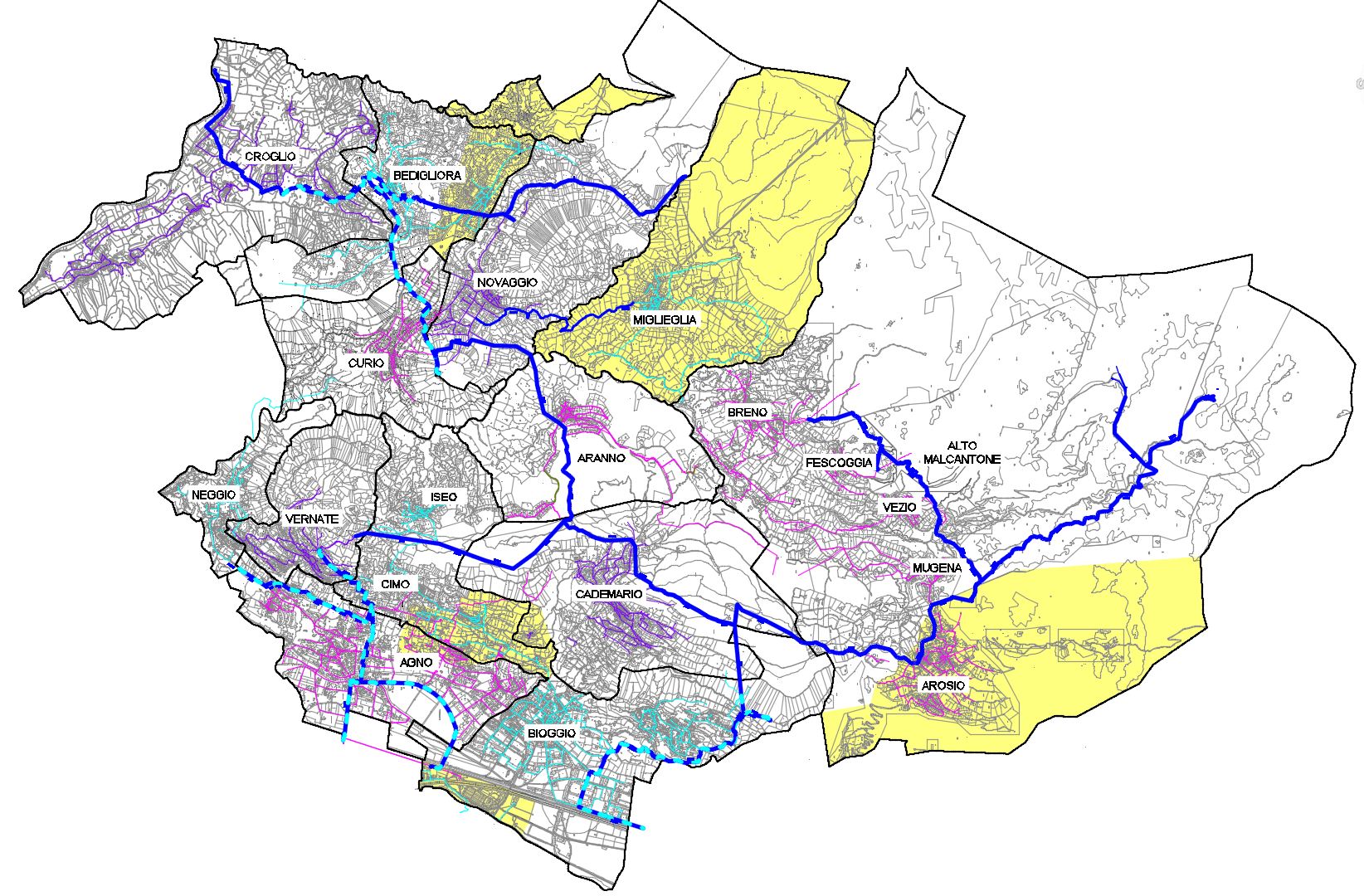 Pianca
Croglio
Collegamento Breno-Miglieglia
Sorgenti
Bedeia
Collegamento Vernate-Neggio
S Maria
Cervello
Piantagione
Collegamento Vernate-Agno
Collegamento con Arosio
Collegamento Bioggio-Agno
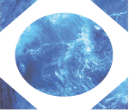 Consorzio Approvvigionamento Idrico - Malcantone
Proposta di modifica del sistema di pompaggio dalla falda (periodo di consumo massimo)
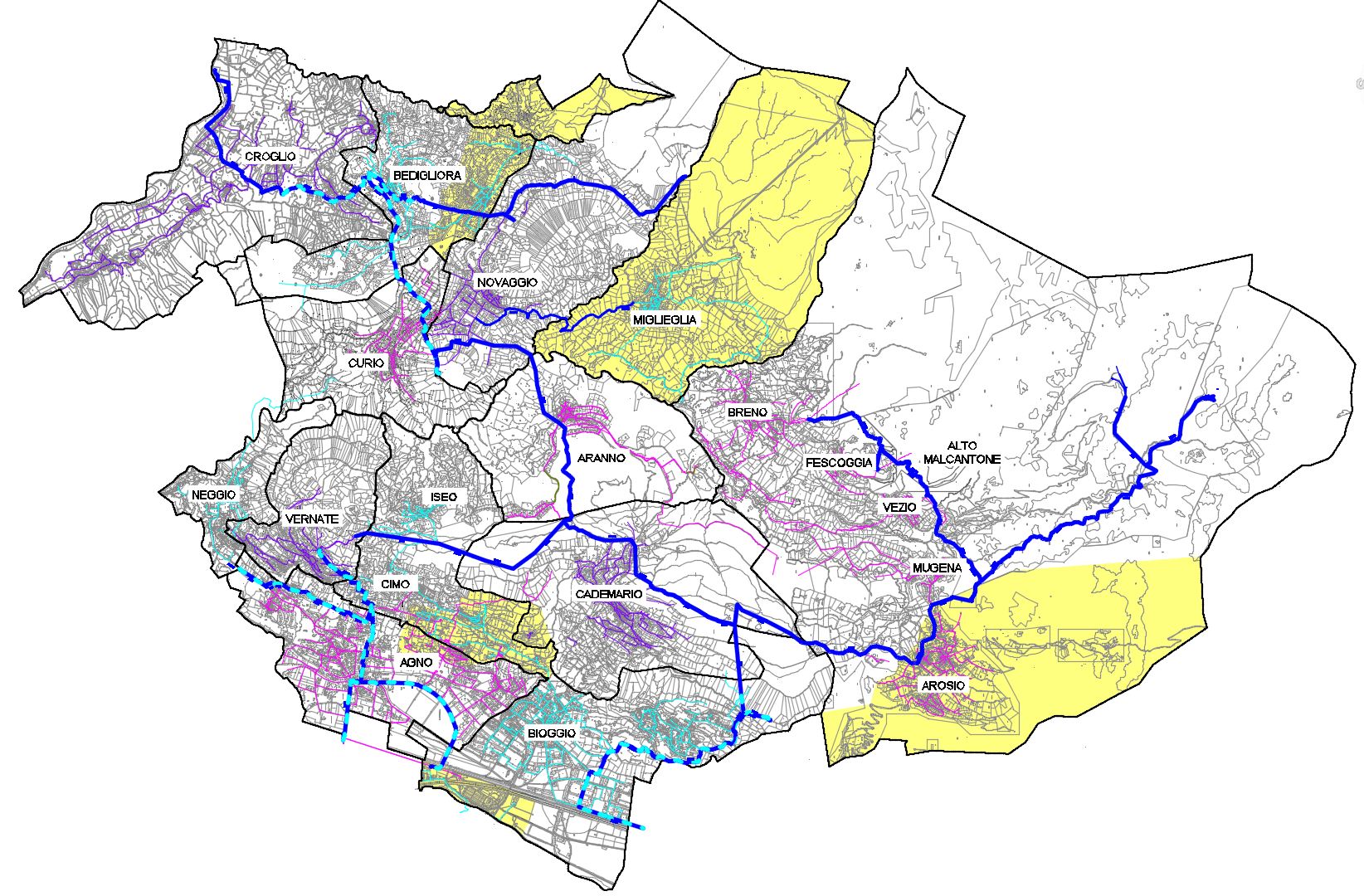 Pozzi delle Gerre
Pompaggio per Bedigliora
Pianca
Collegamento Breno-Miglieglia
Sorgenti
Collegamento Ponte Tresa – Croglio
Bedeia
Cimo-Iseo
Pompaggi per Neggio e Vernate
Cervello
Pompaggio Cervello-Piantagione
Pompaggio Bosco Luganese-Cervello
Ingressi AIL Agno e Bioggio
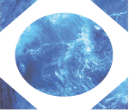 Consorzio Approvvigionamento Idrico - Malcantone
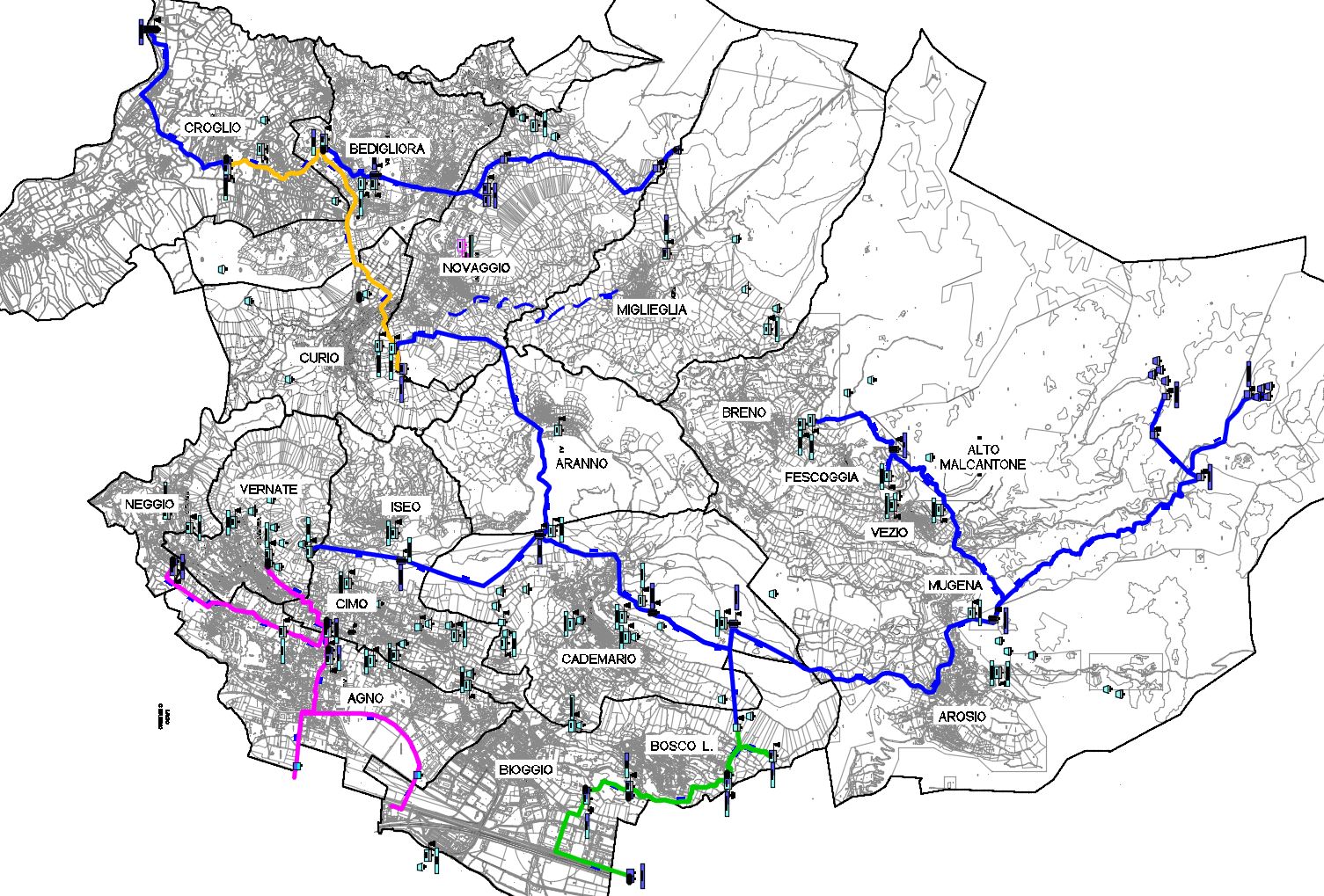 Gestione infrastrutture CAI-M : 6 aree gestionali
2)Croglio
6) Miglieglia
1)Area AIL
5) Neggio
4) Agno
3) Bioggio
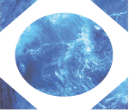 Consorzio Approvvigionamento Idrico - Malcantone
Programma di gestione – manutenzione
Definizione compiti per quanto riguarda la manutenzione ed i controlli per ogni singola infrastruttura CAIM
Programmazione sopralluoghi con AIL e responsabili acquedotti Comunali
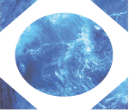 Consorzio Approvvigionamento Idrico - Malcantone
Tabella dei costi standard
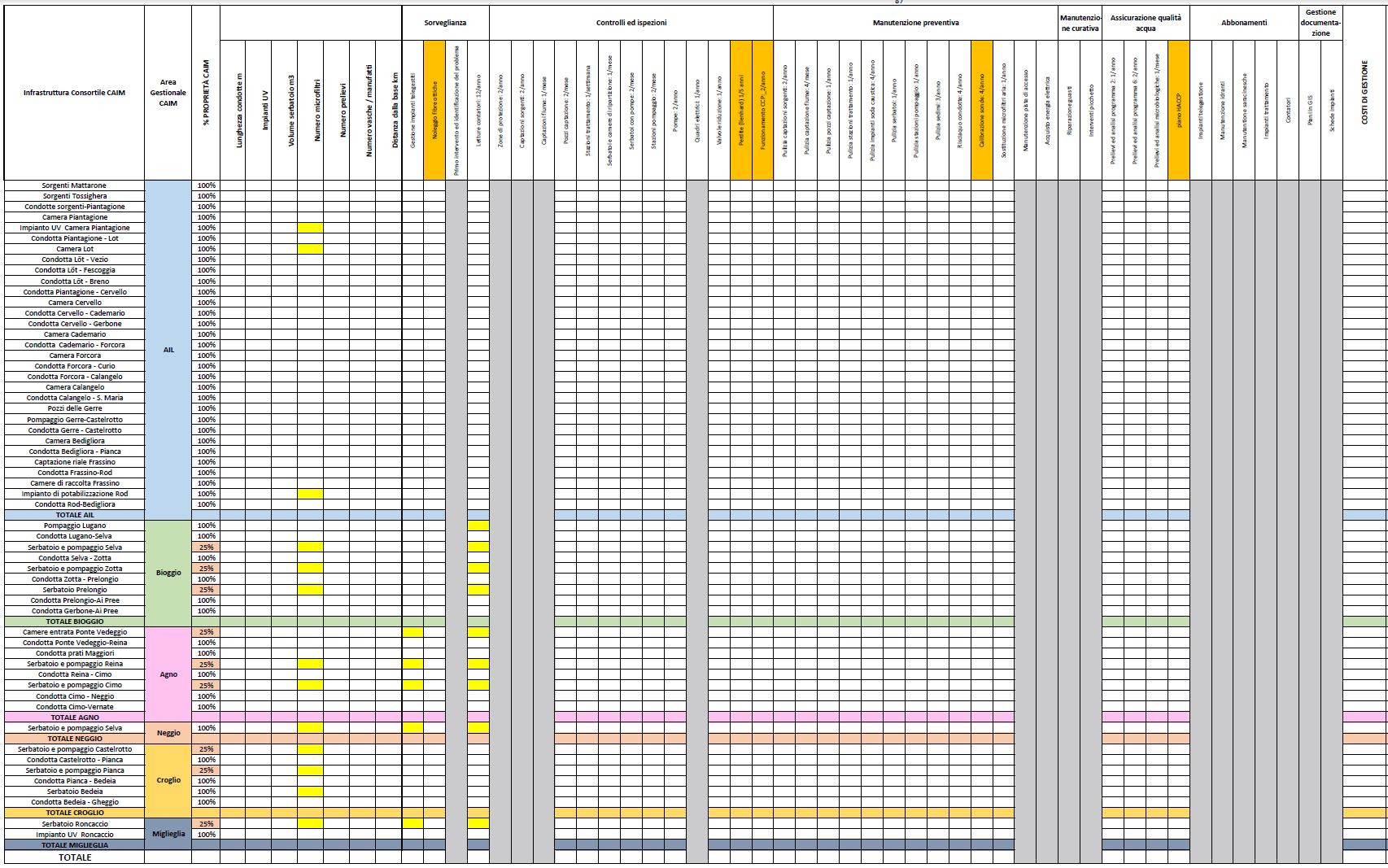 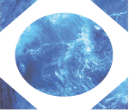 Consorzio Approvvigionamento Idrico - Malcantone
Tabella Investimentieseguiti
23
Tabella riassuntiva progettidomanda di costruzione in corso
24